LETY DO VESMÍRU
„Je to malý krok pro člověka, velký skok pro  lidstvo.“
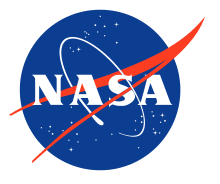 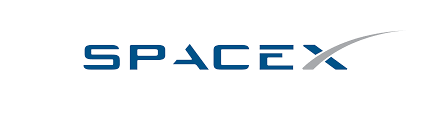 sonda
Sputnik 1 (1957)             Pioneer (1972)                  Rosseta (2004)
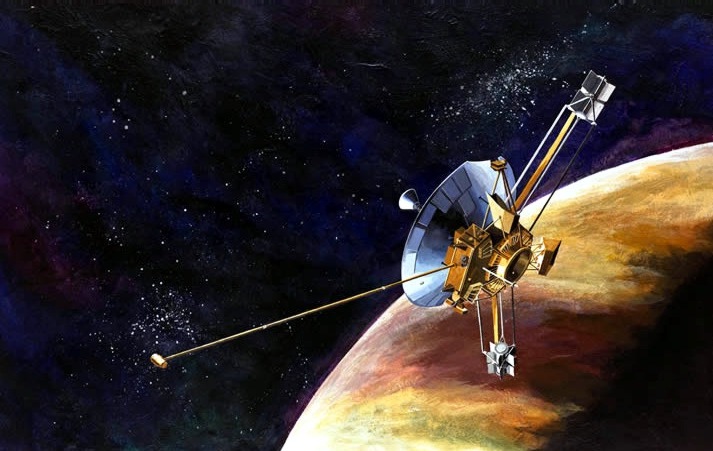 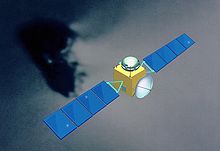 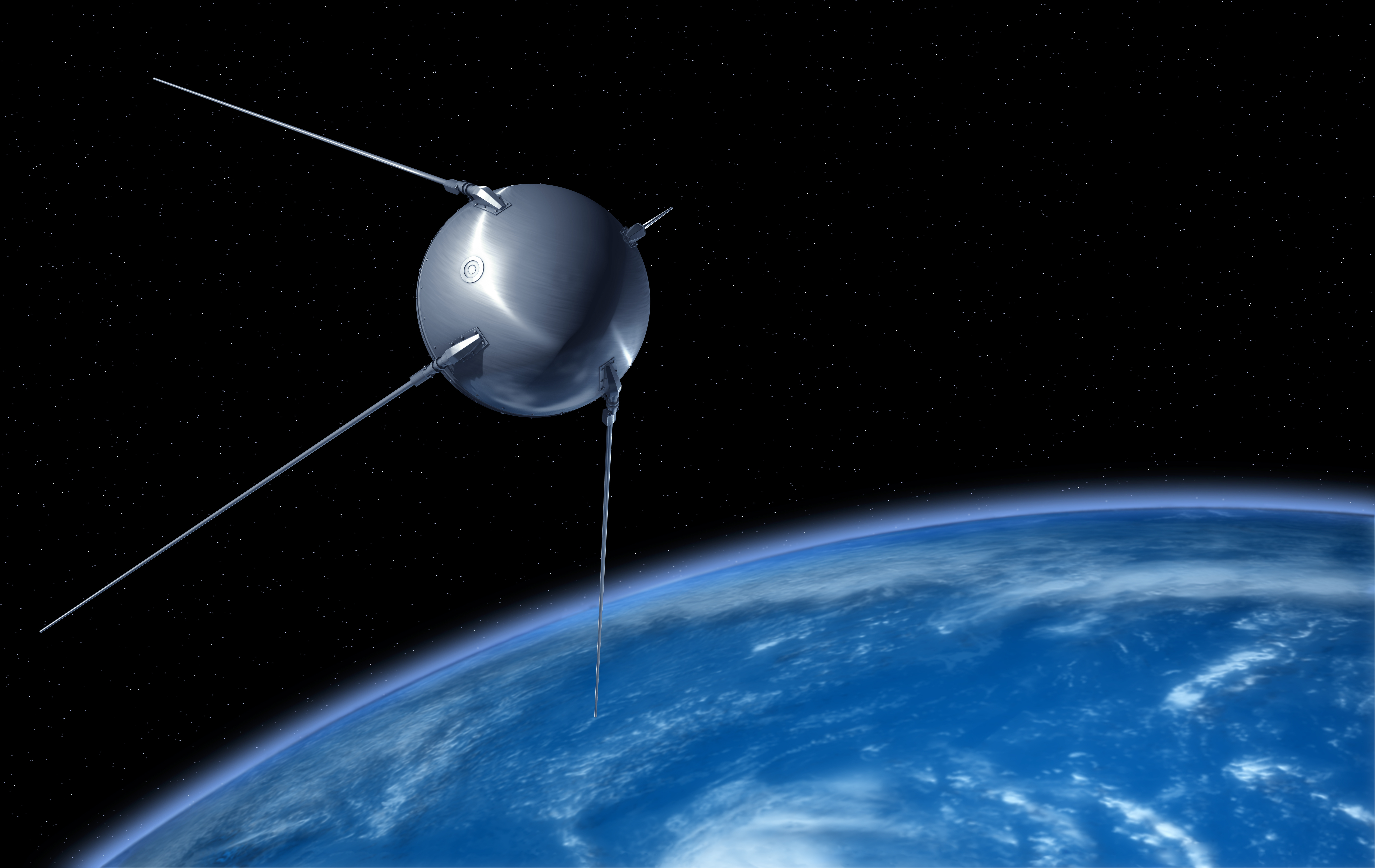 satelit = umělá družice
Magion 1 (1978)                                                    Iridium (2009)
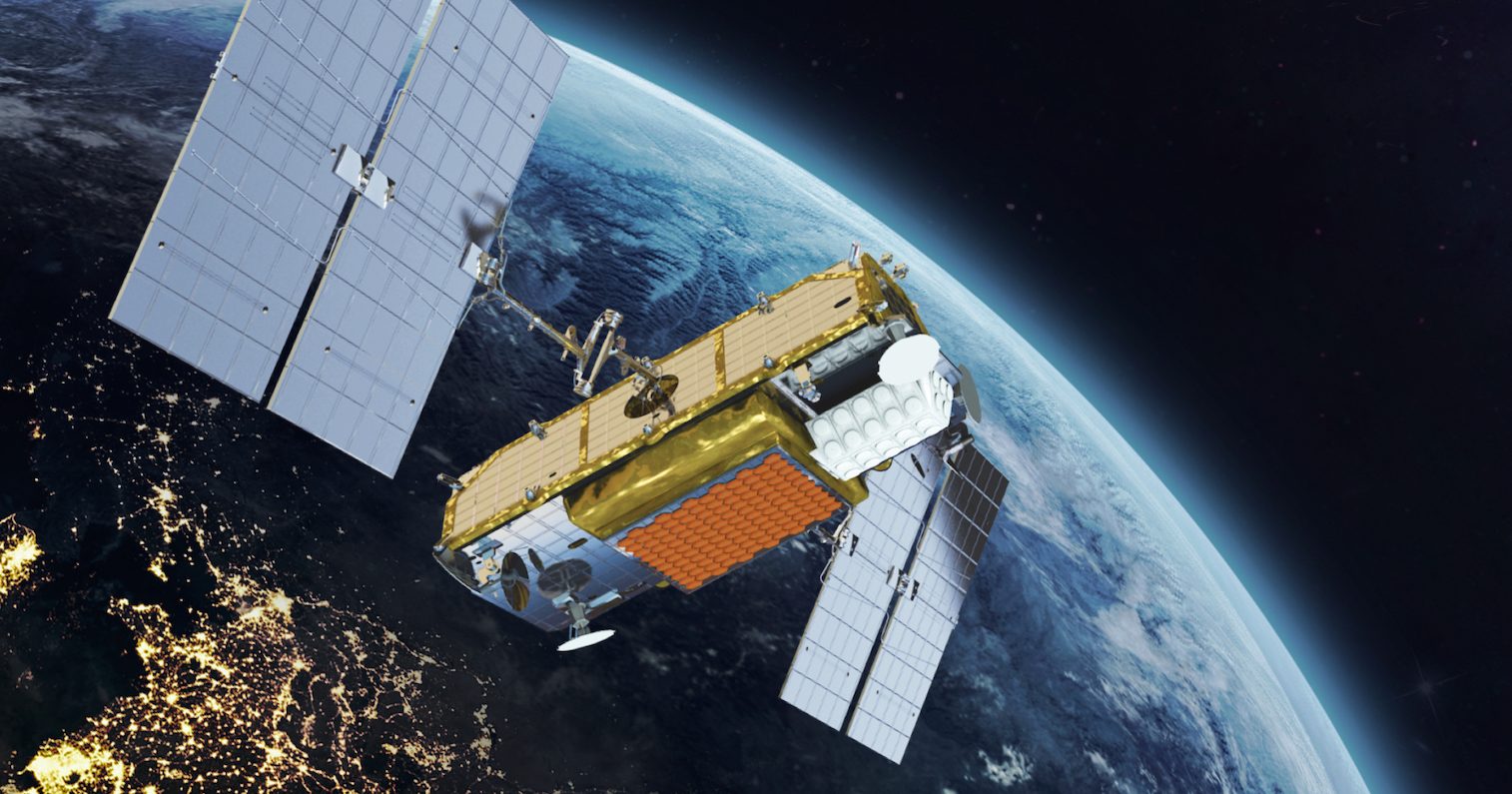 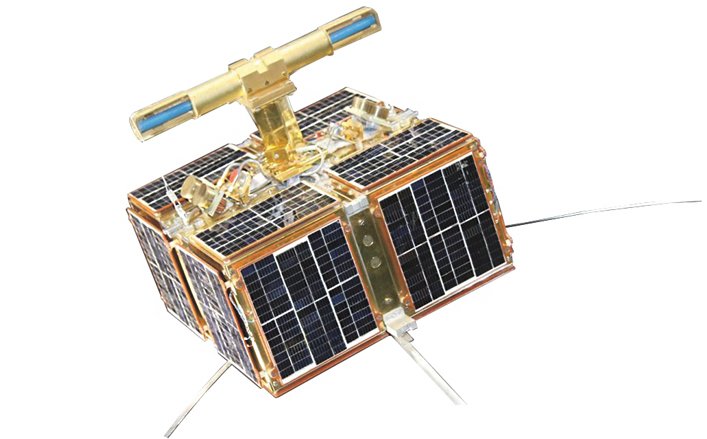 Odysseus – 2024, nyní na Měsíci
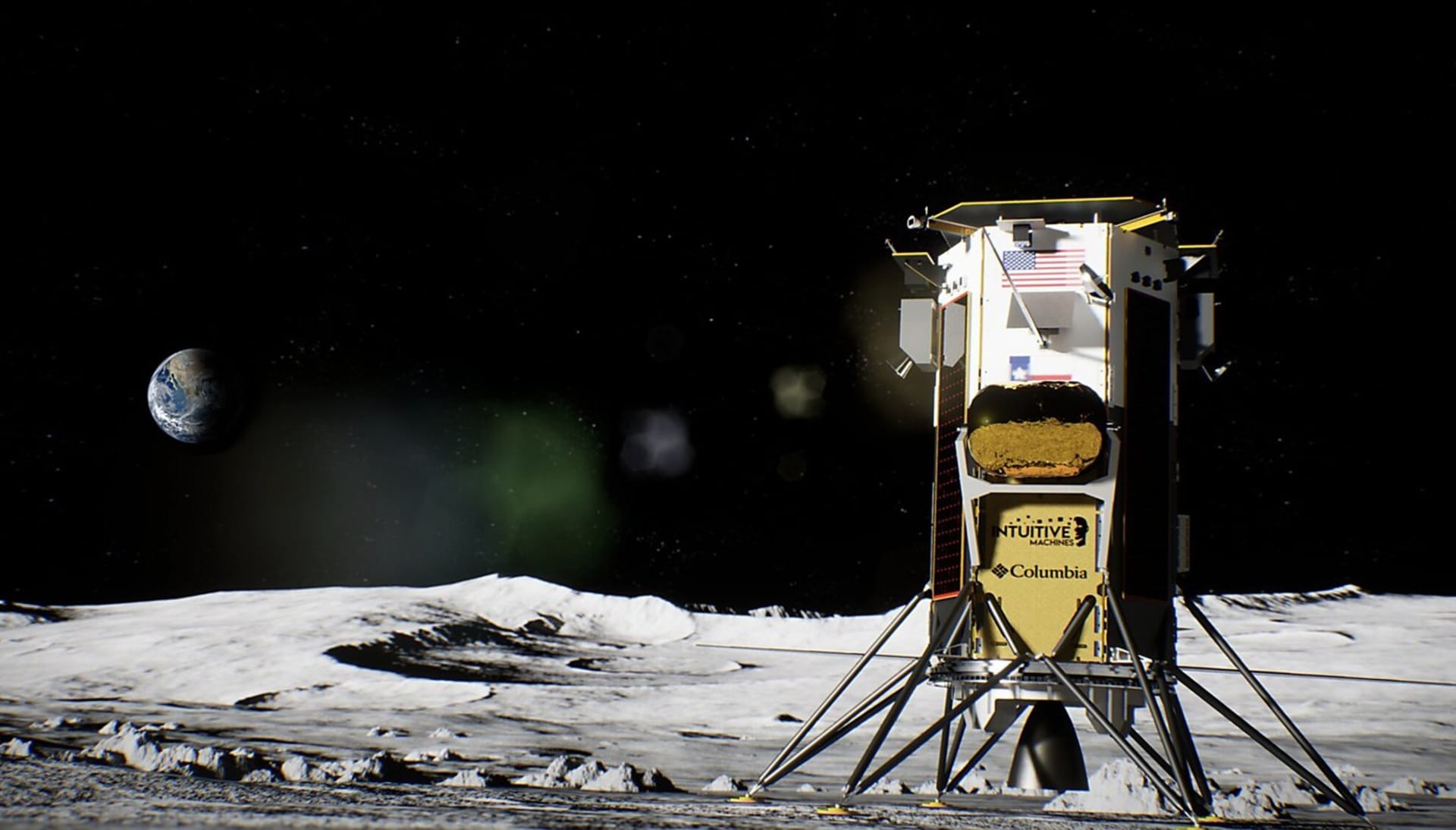 rover = vesmírné vozítko
Couriosity (2011)                                     Perservance (2020)
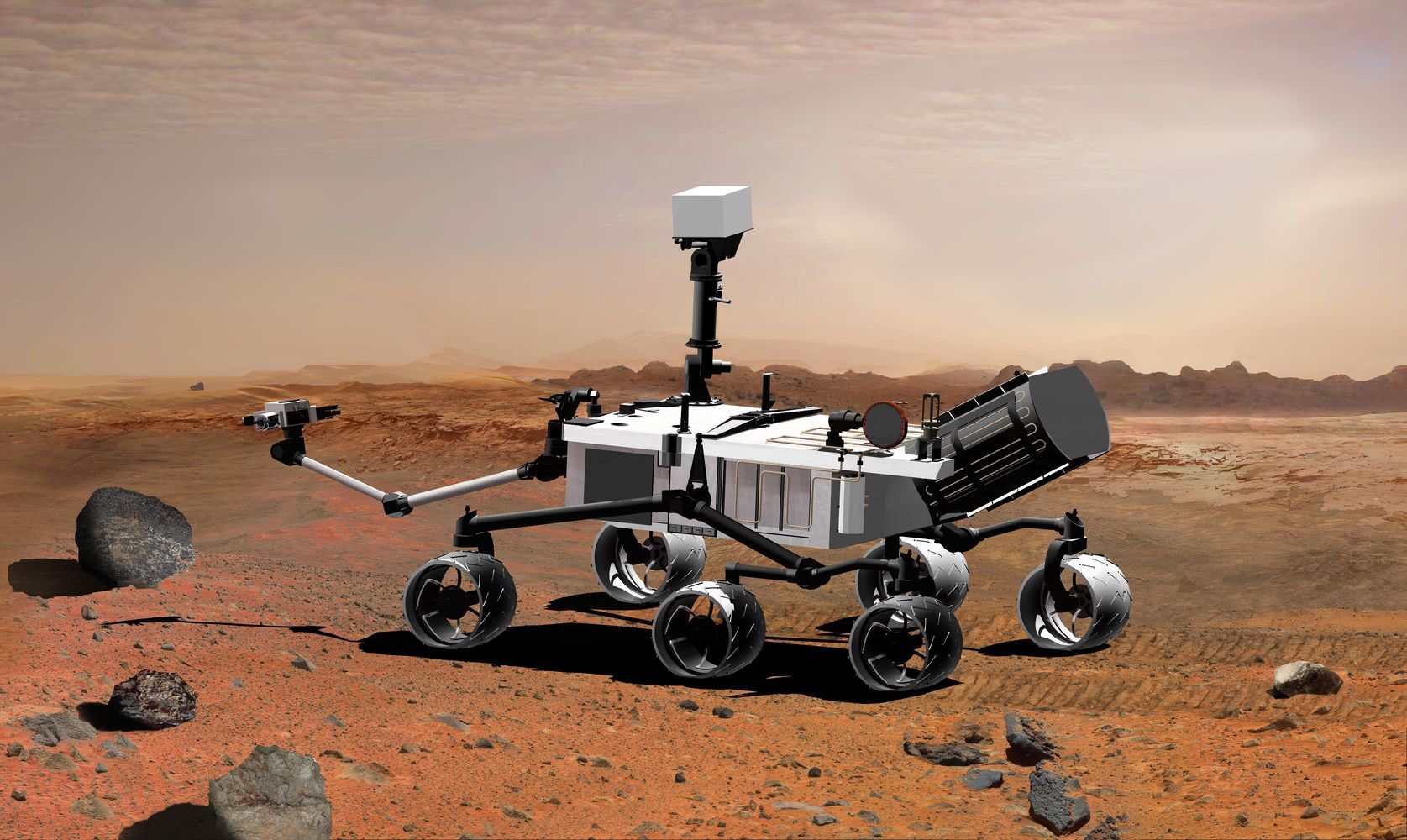 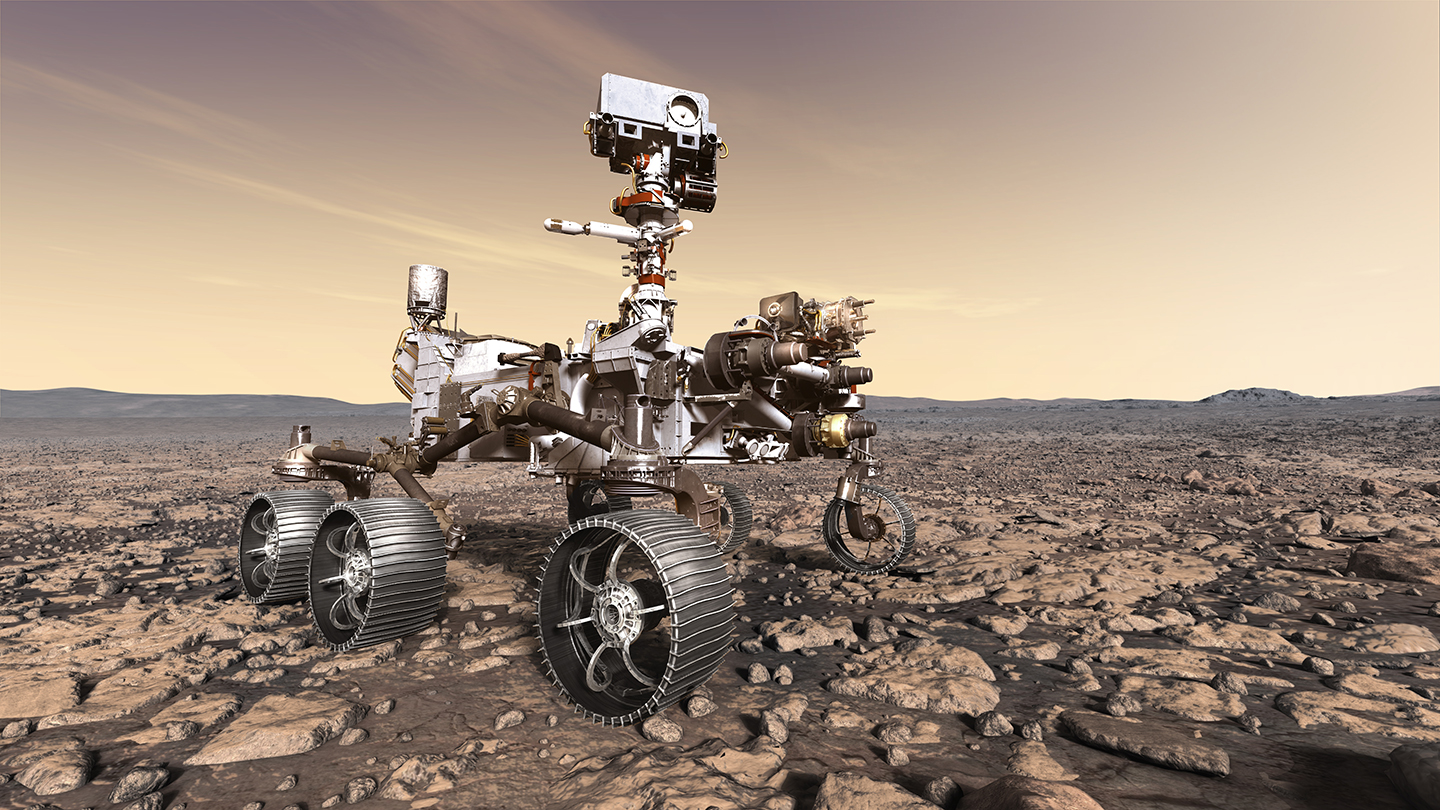 kosmická loď
Vostok 1
                 Sojuz
                 Dragon
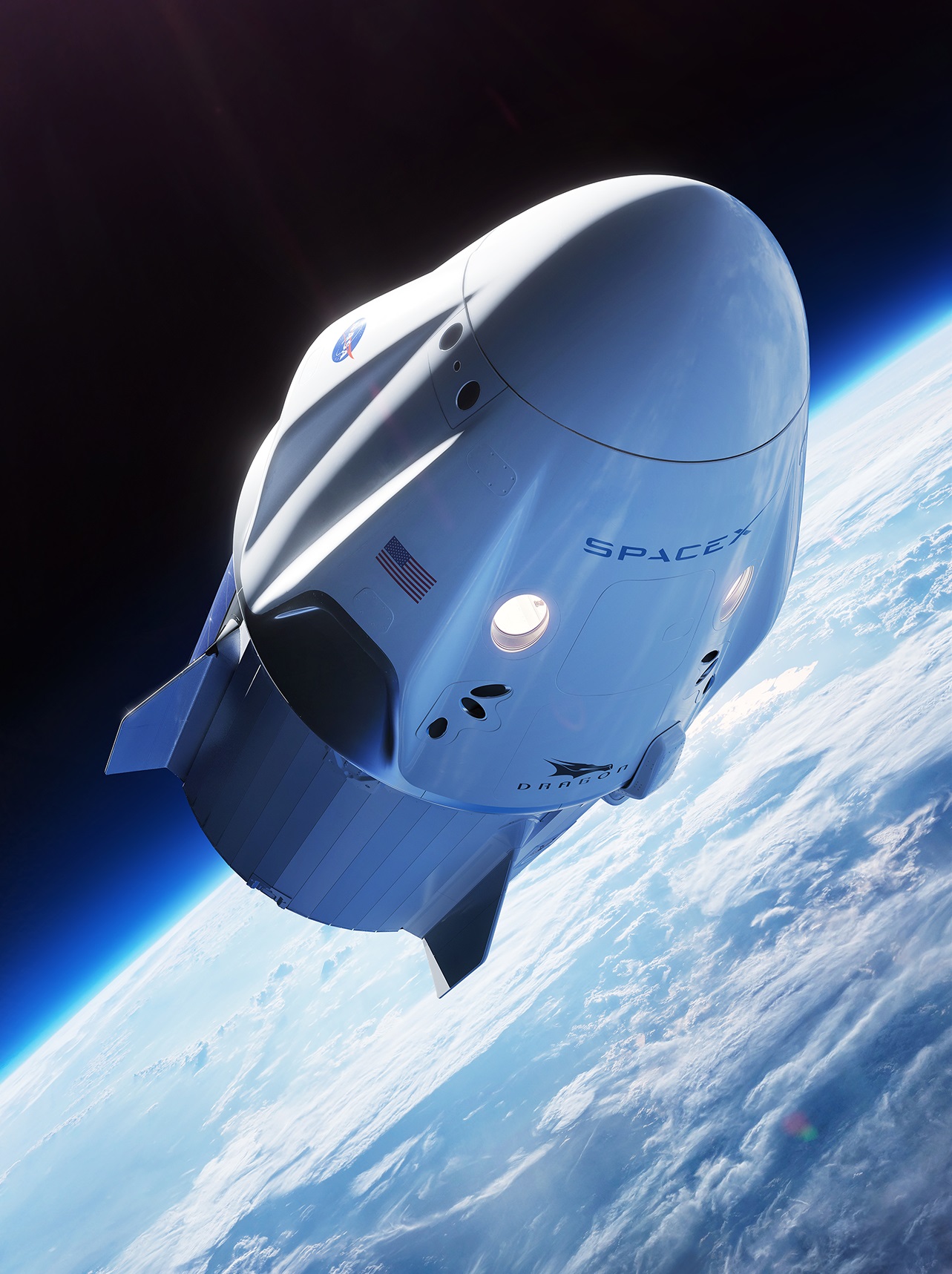 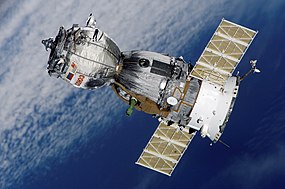 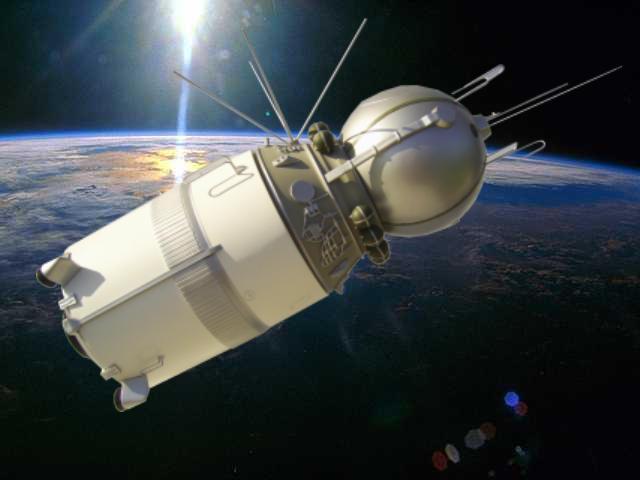 vesmírná raketa    Sojuz            Apollo 11                                Ariane 6
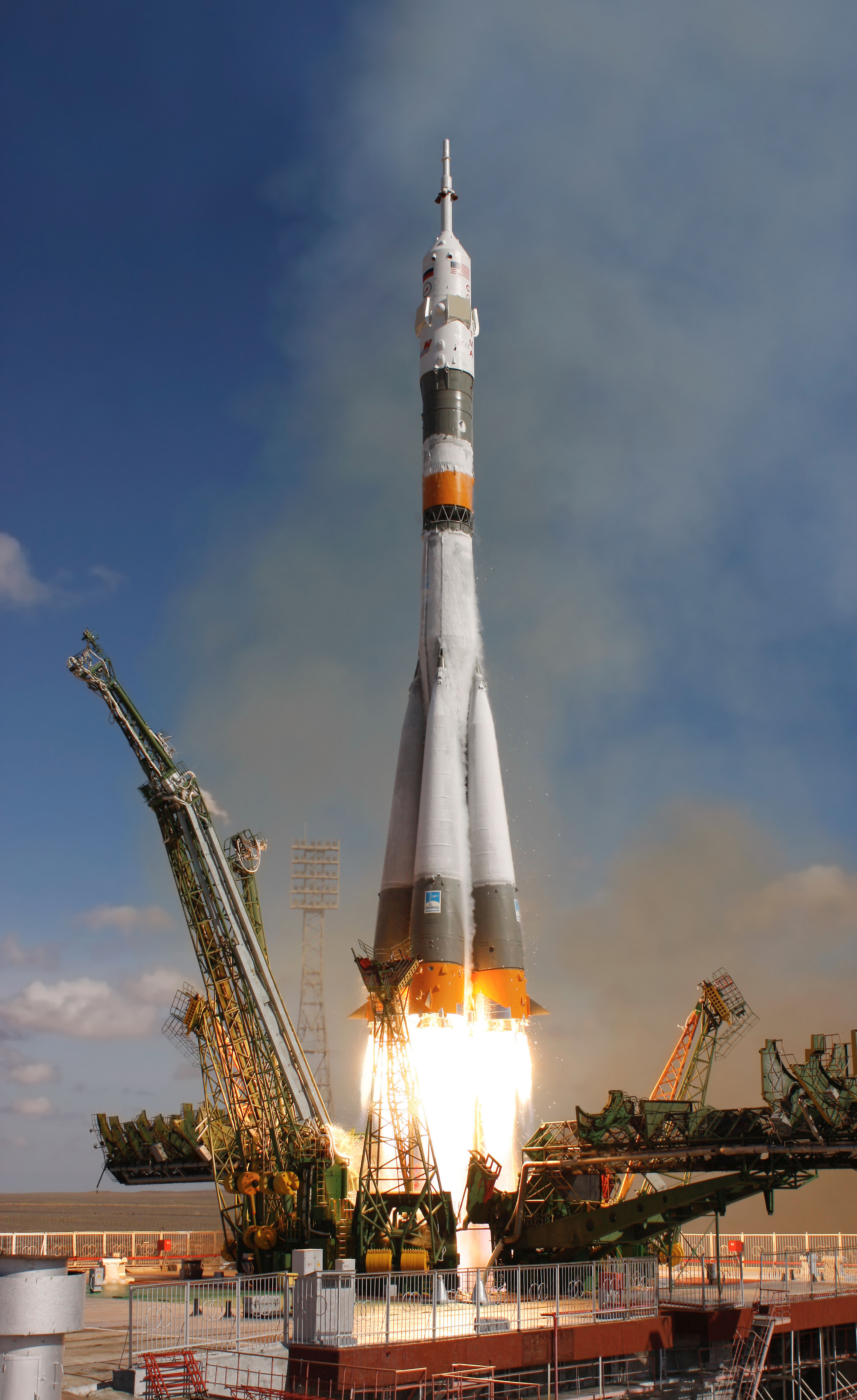 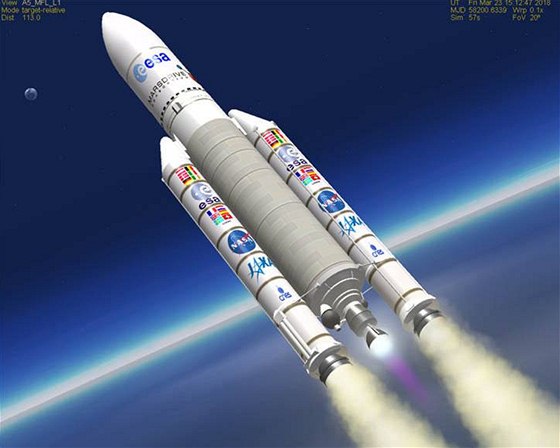 raketoplán
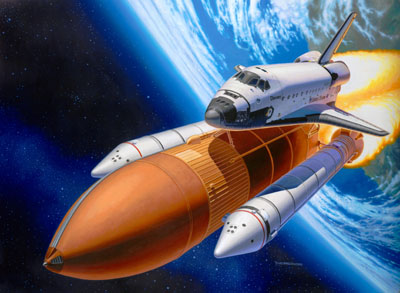 Columbia
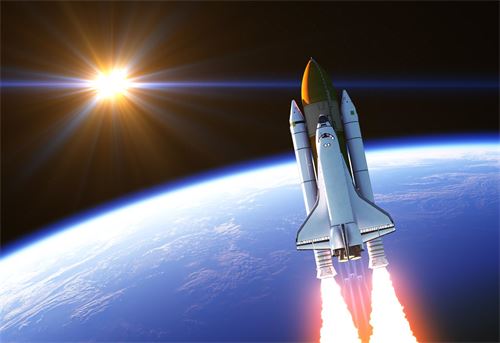 zvířata ve vesmíru
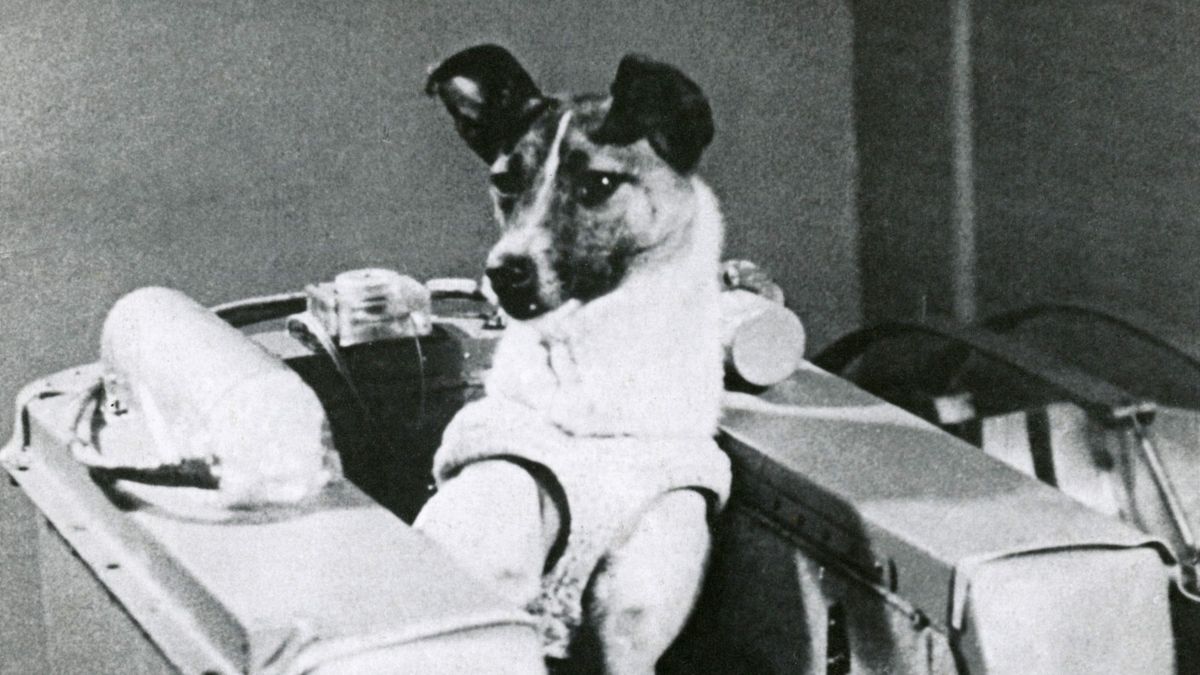 mušky octomilky
fenka Lajka 
šimpanz Ham
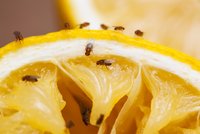 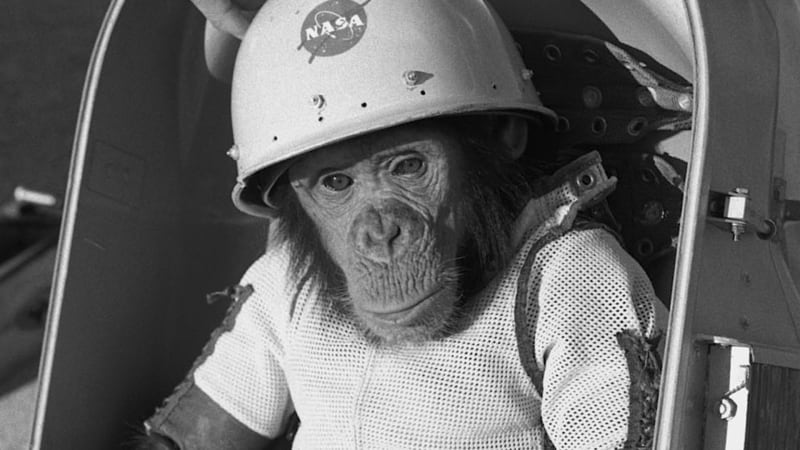 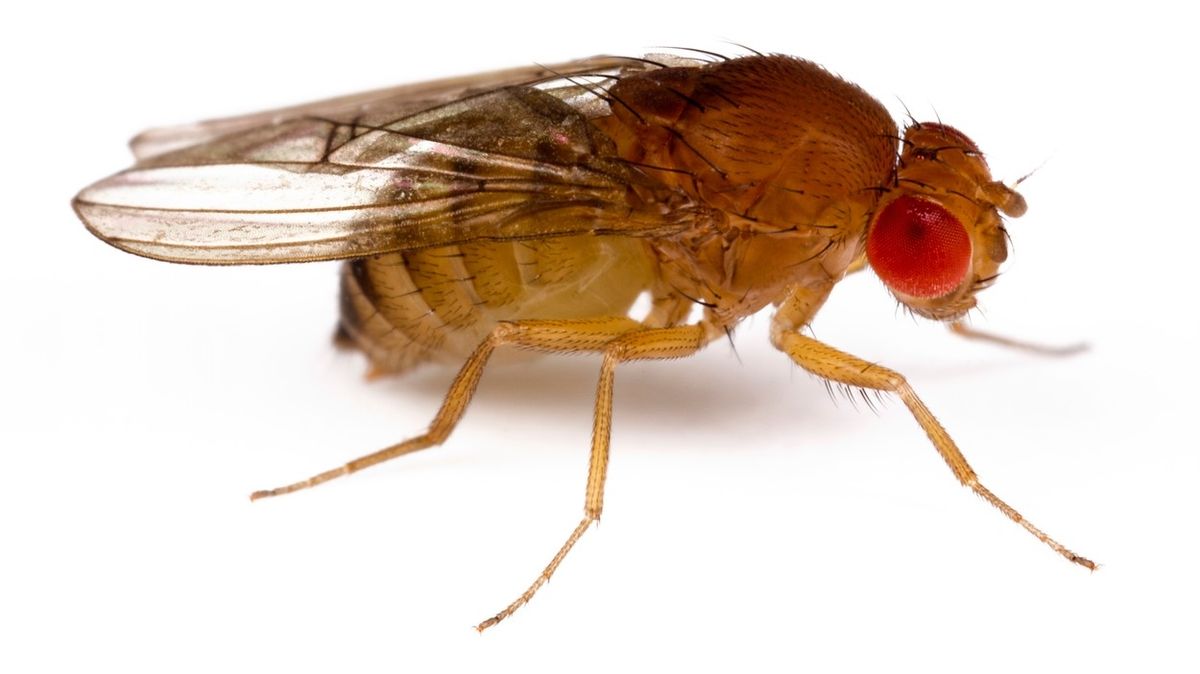 lidé ve vesmíru
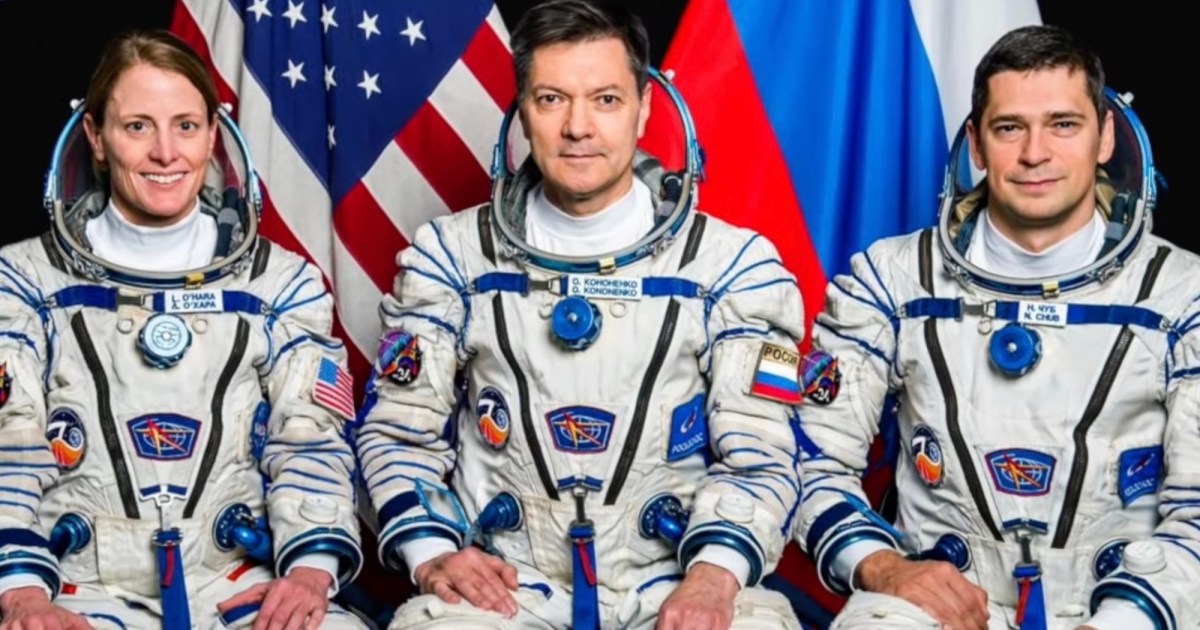 kosmonaut (Evropa)
astronaut (Amerika)
taikonaut (Asie)
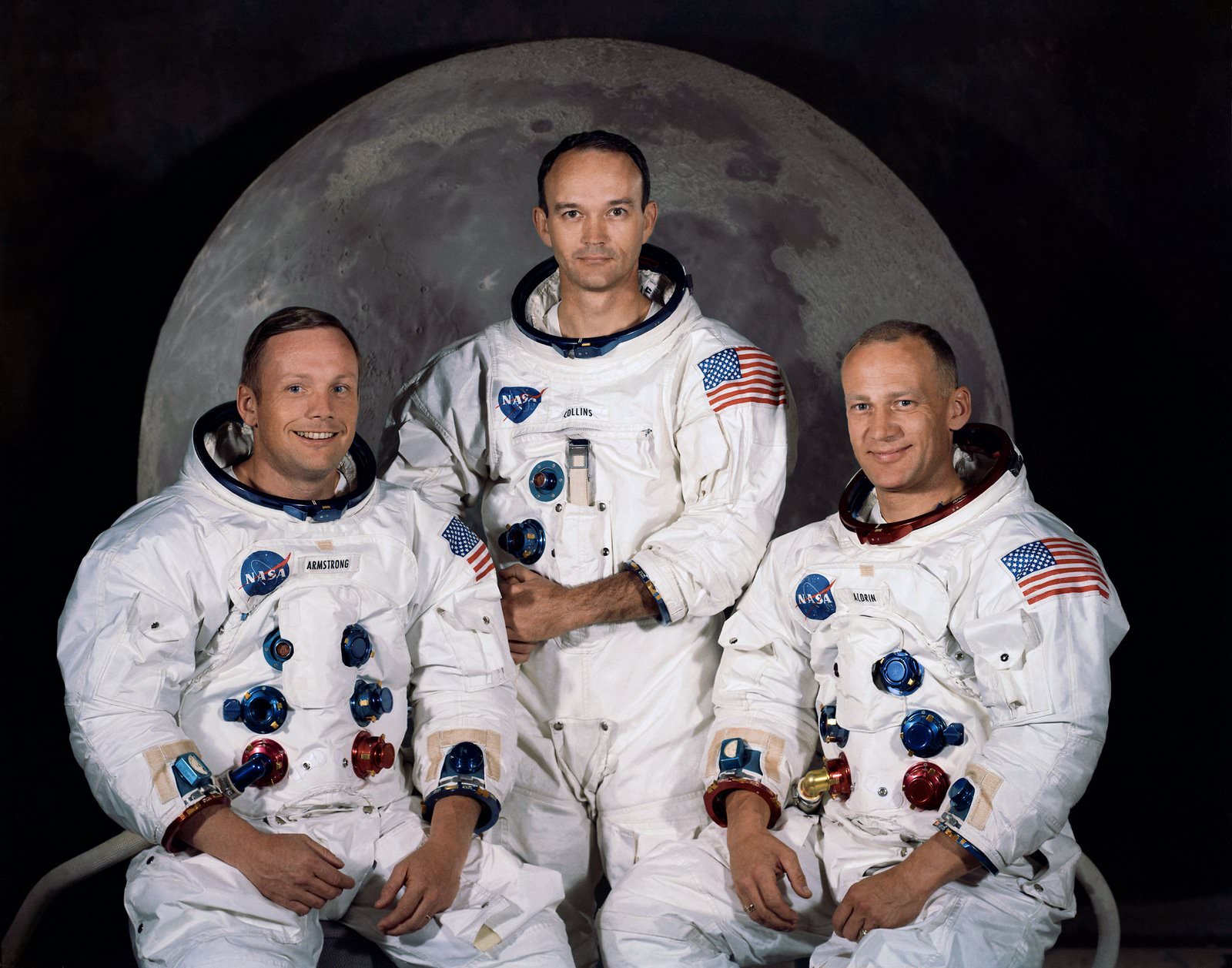 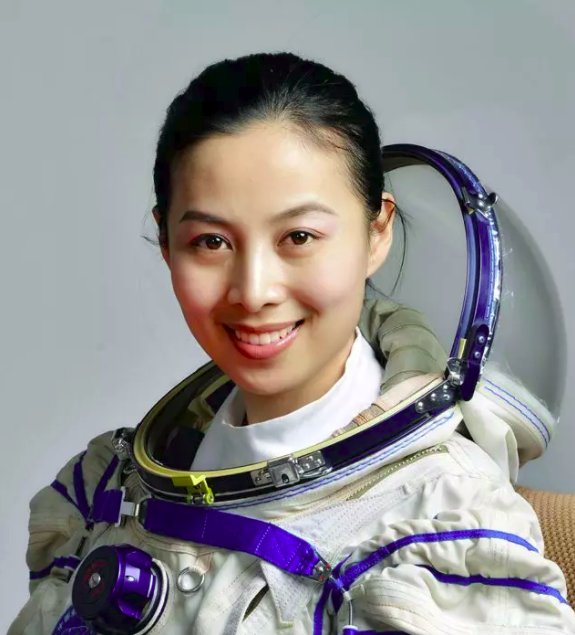 Jurij Gagarin  první člověk ve vesmíru 1961
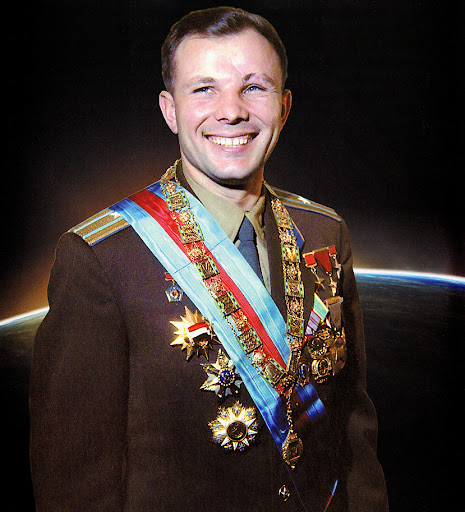 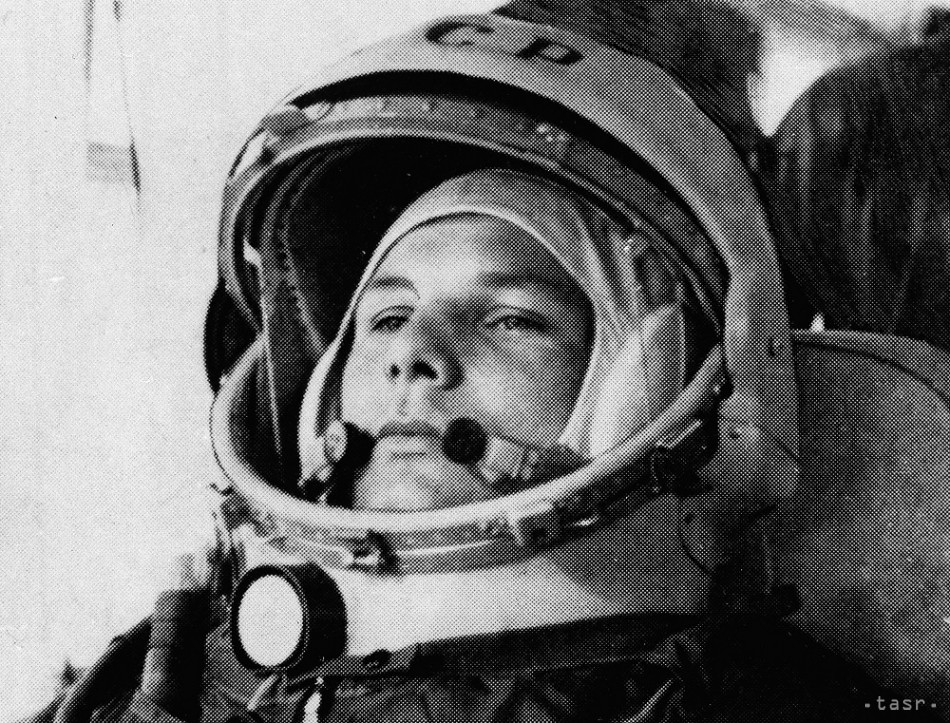 Valentina Těreškovová   první žena ve vesmíru 1963
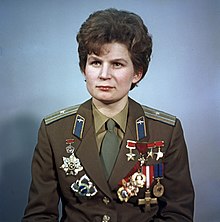 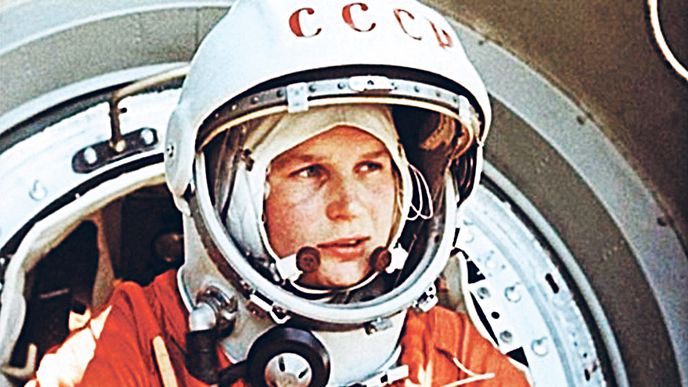 Neil Armstrong   první člověk na Měsíci  1969
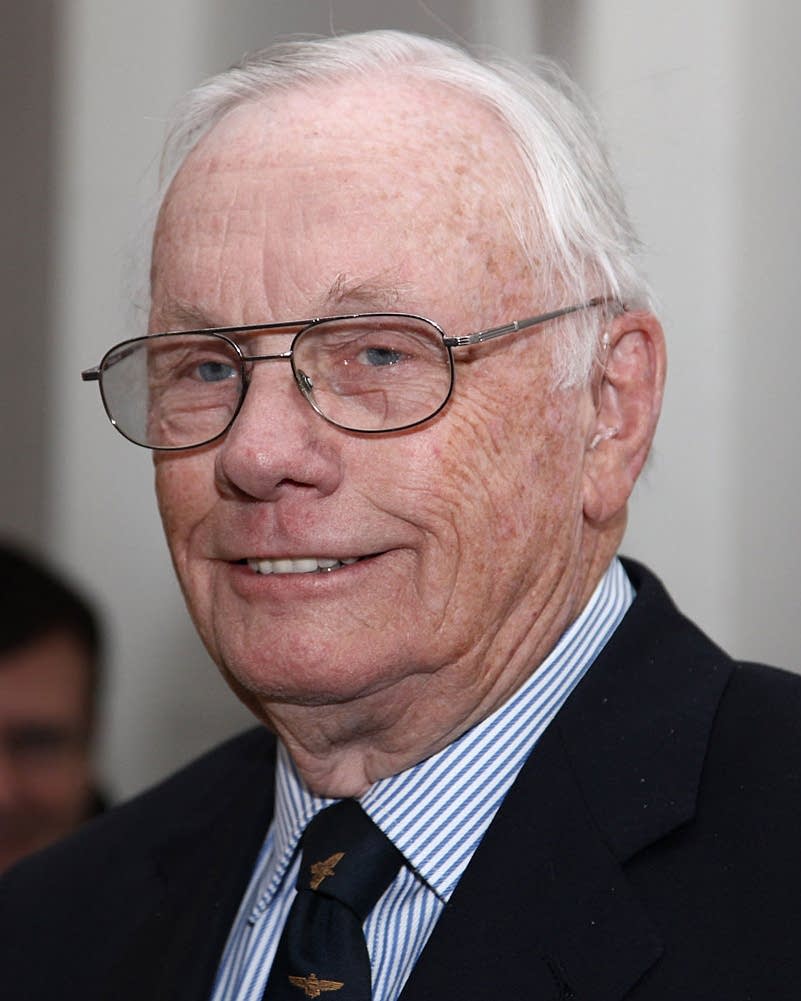 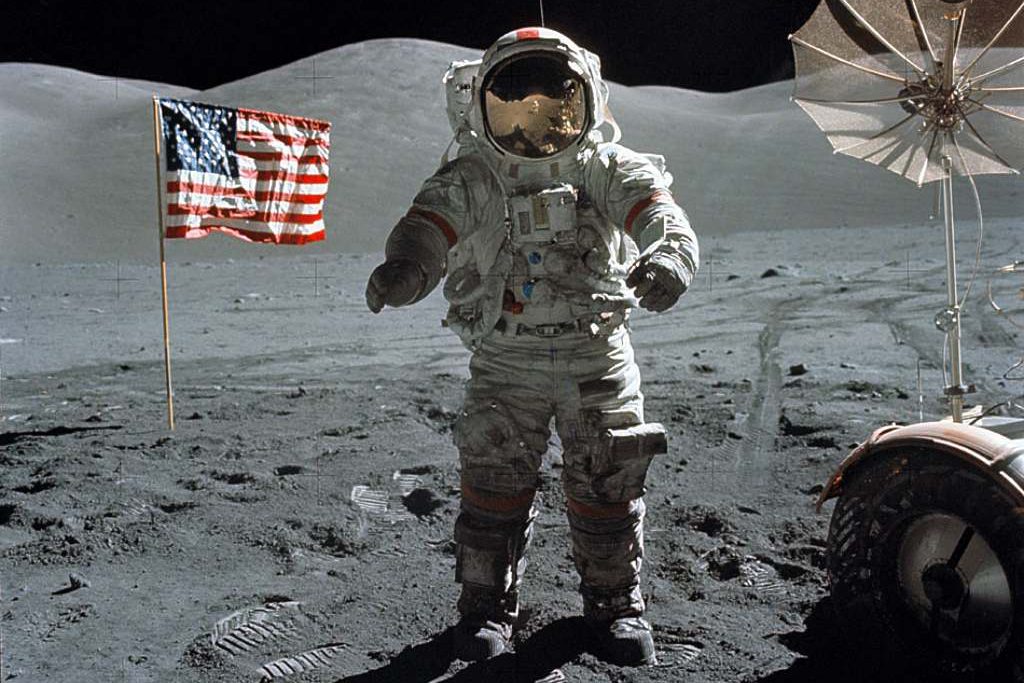 Vladimír Remek jediný  československý kosmonaut 1978
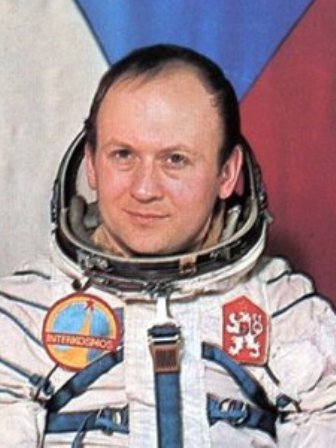 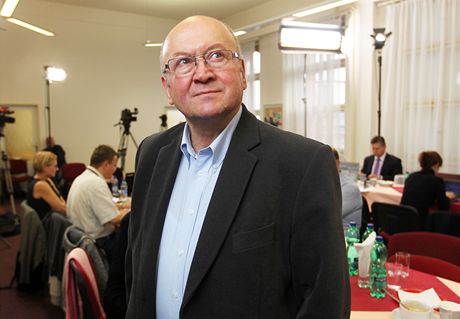 Dennis Tito první vesmírný turista 2012
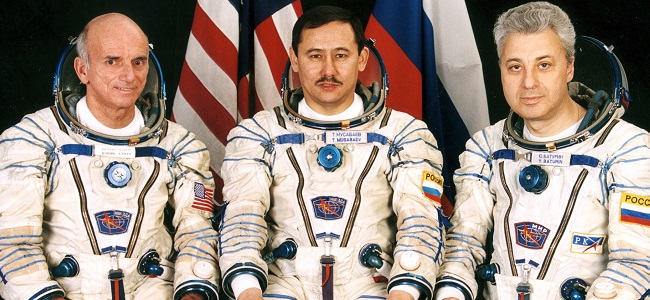 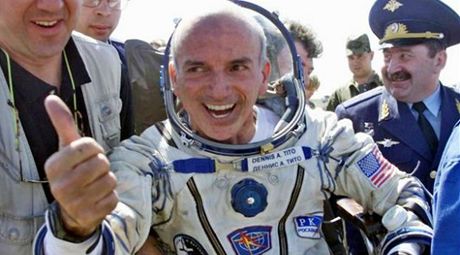 krteček ve vesmíru a astronaut Andrew Feustelna Mezinárodní vesmírné stanici ISS 2011 a 2018
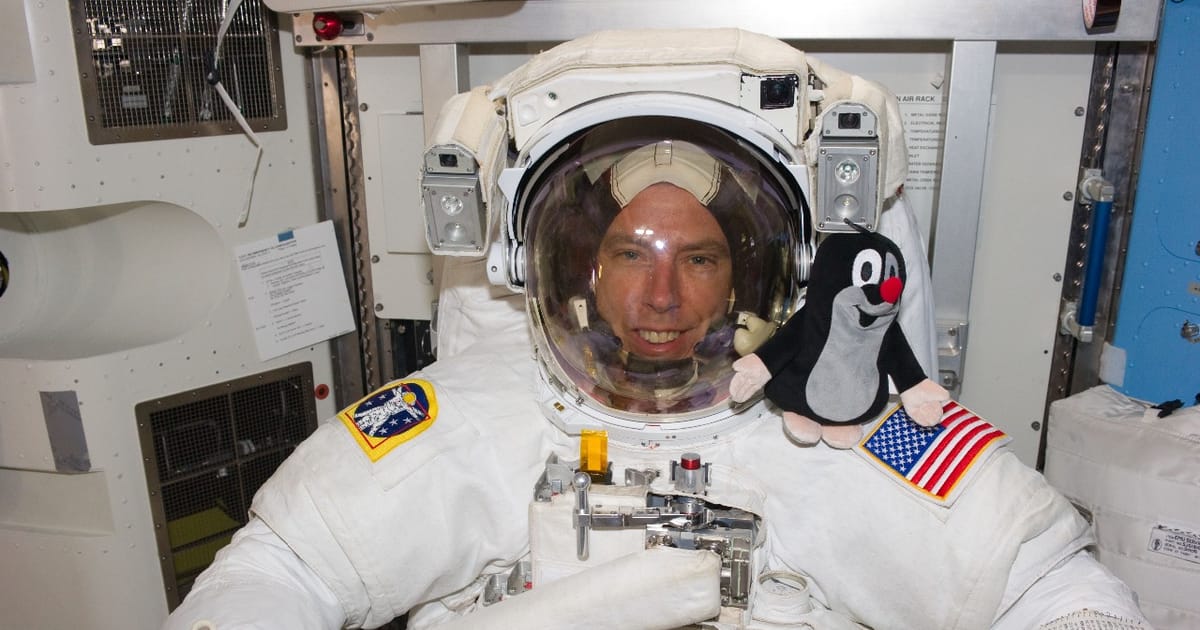 o
Krteček ve vesmíru
https://decko.ceskatelevize.cz/video/i842253

Rosseta a komety
https://www.youtube.com/watch?v=eLs6ZksxJ44

vozítka a sondy (VV)
https://www.youtube.com/watch?v=eLs6ZksxJ44